আজকের ক্লাসে সবাইকে স্বাগতম
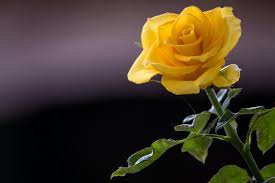 শিক্ষক পরিচিতি
পাঠ পরিচিতি
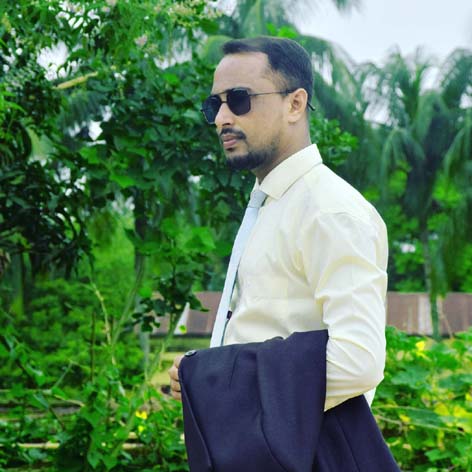 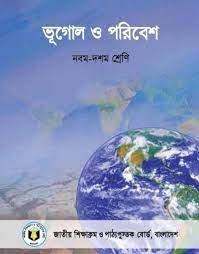 মোঃ আজিজুল ইসলাম
সহকারী শিক্ষক (আইসিটি)
বঙ্গমাতা শেখ ফজিলাতুন্নেছা মুজিব সরকারি বালিকা উচ্চ বিদ্যালয় 
বাহুবল-হবিগঞ্জ
মোবাইল- 01712-523816
শ্রেণিঃ নবম/দশম  
বিষয়ঃ ভূগোল ও পরিবেশ
অধ্যায়ঃ অষ্টম 
মানব বসতি
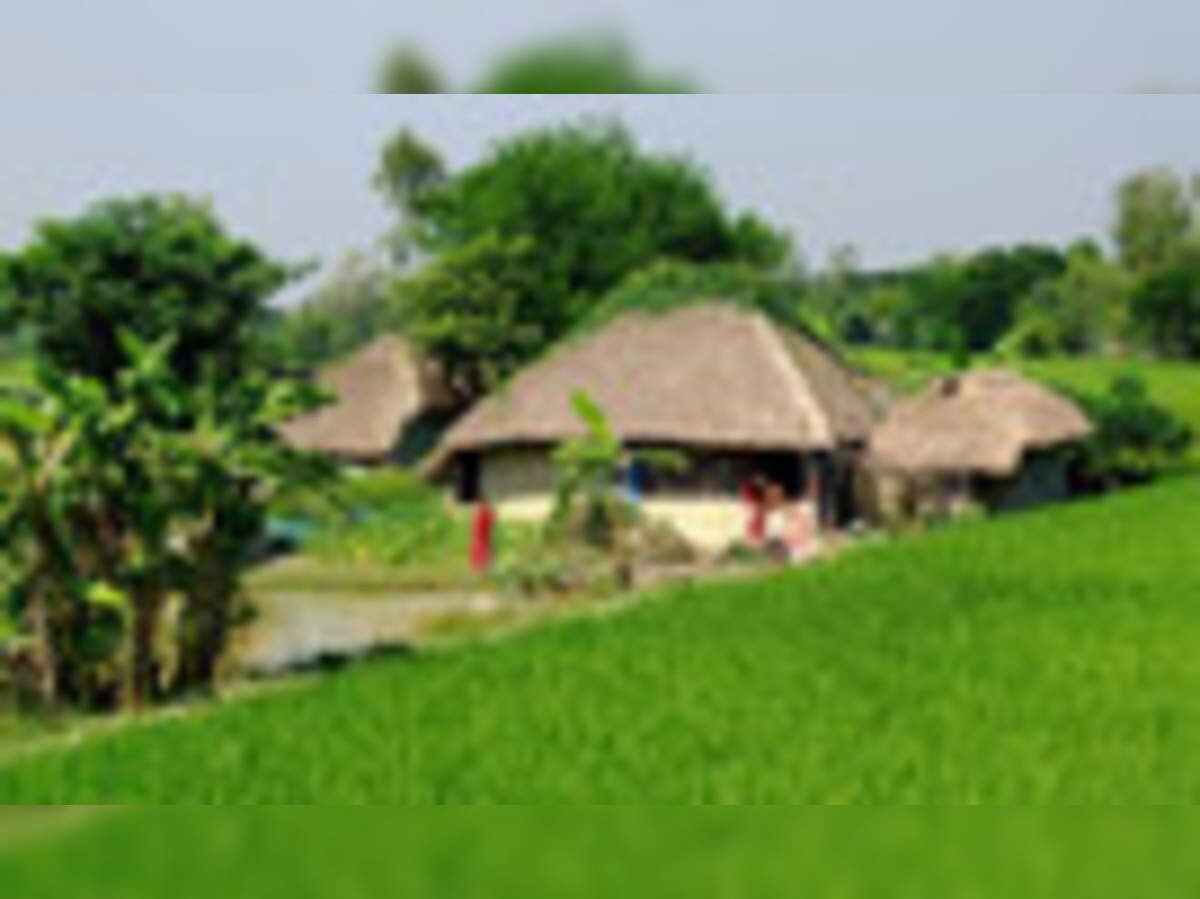 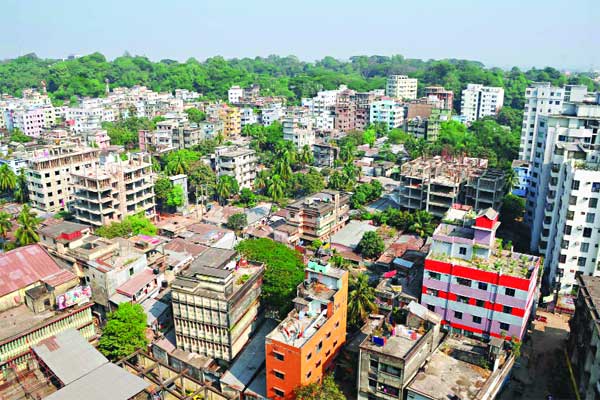 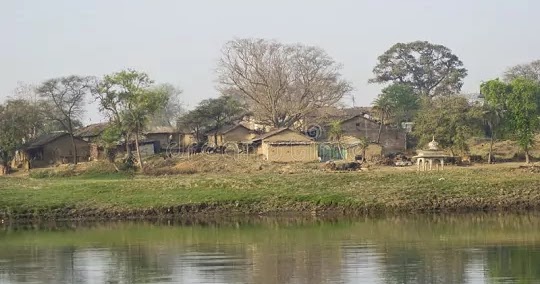 প্রদর্শিত চিত্র দুটিতে কি ধরনের মানব বসতি দেখা যাচ্ছে ?
গ্রামীণ ও নগর বসতি
বসতি স্থাপনের জন্য কি কি উপকরণ বা সুযোগ সুবিধা থাকা প্রয়োজন?
মাটি, পানীয় জল, নিরাপত্তা ব্যবস্থা ইত্যাদি।
পাঠ ঘোষণা

‘বসতি স্থাপনের নিয়ামক ও বসতির ধরণ’
শিখনফল
এই পাঠ শেষে শিক্ষার্থীরা-----------
১। মানব বসতি কী তা বলতে পারবে, 
২। মানব বসতির নিয়ামকগুলে বর্ণনা করতে পারবে,
৩। বসতির ধরন বর্ণনা করতে পারবে।
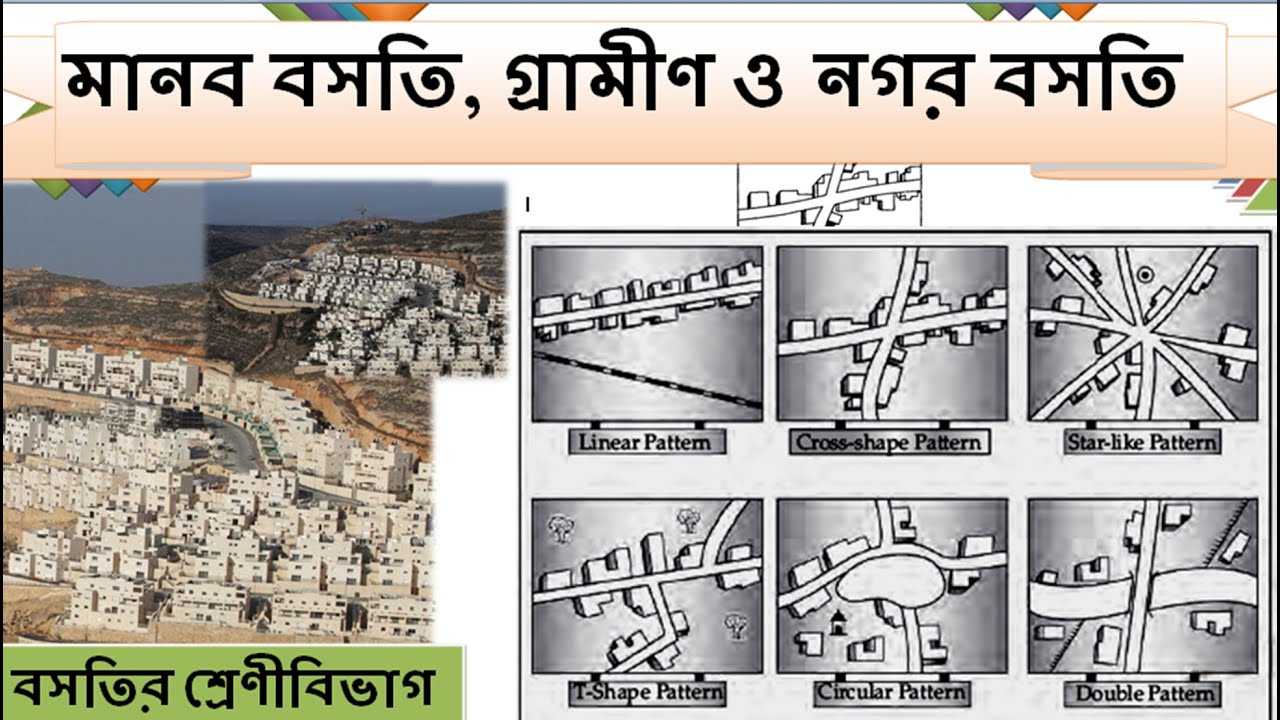 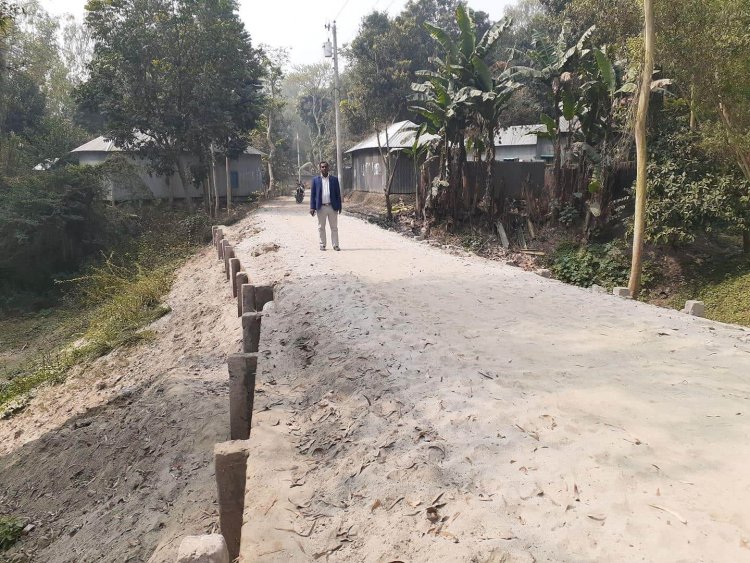 মানব বসতি বলতে কী বোঝায়?
২। পানীয় জলের সহজলভ্যতা
৩। মাটি
১। ভূপ্রকৃতি
বসতি স্থাপনের নিয়ামক
৪। প্রতিরক্ষা
৬। যোগযোগ
৫। পশুচরণ
১। ভূপ্রকৃতি
২। পনিীয় জলের সহজলভ্যতা
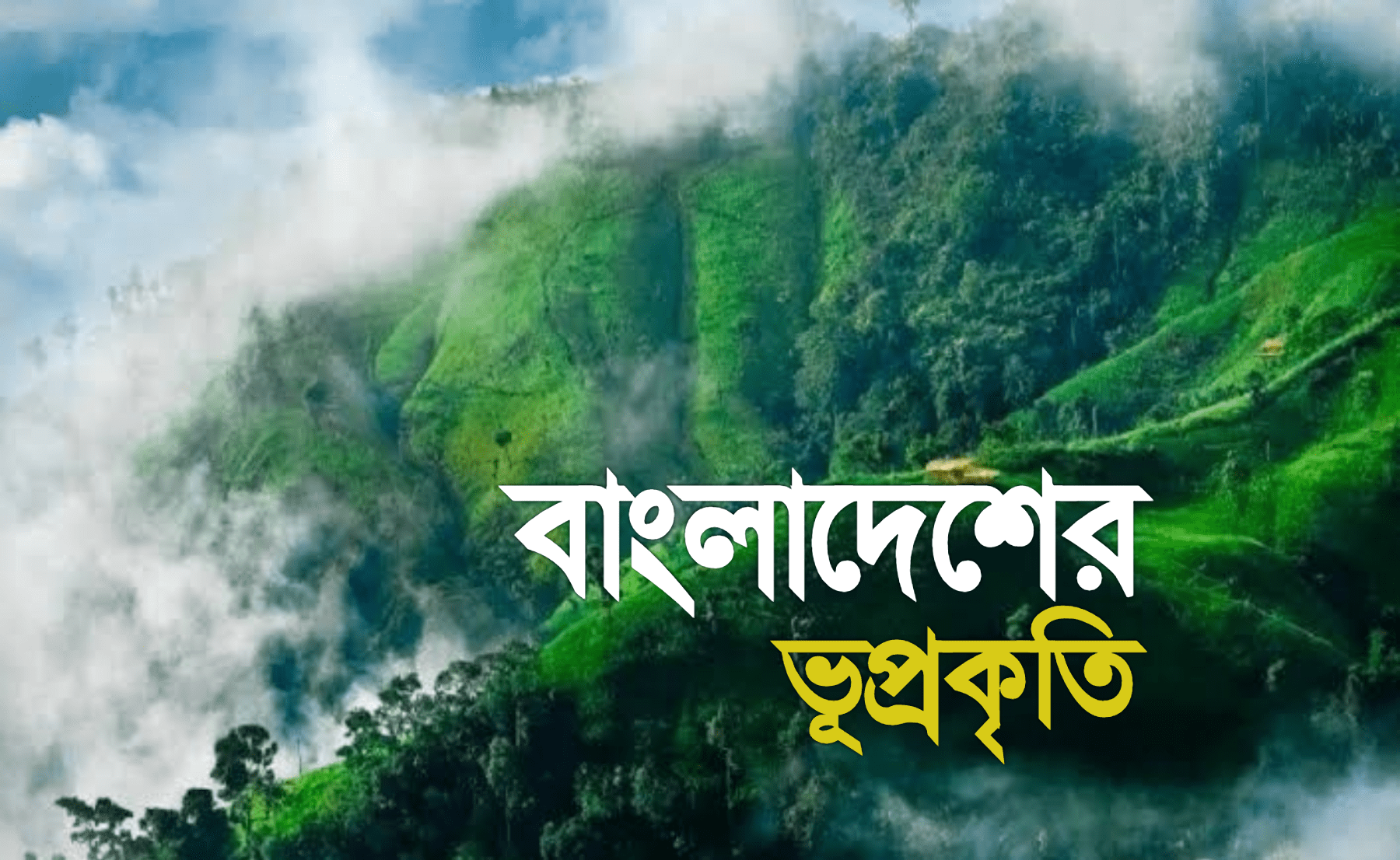 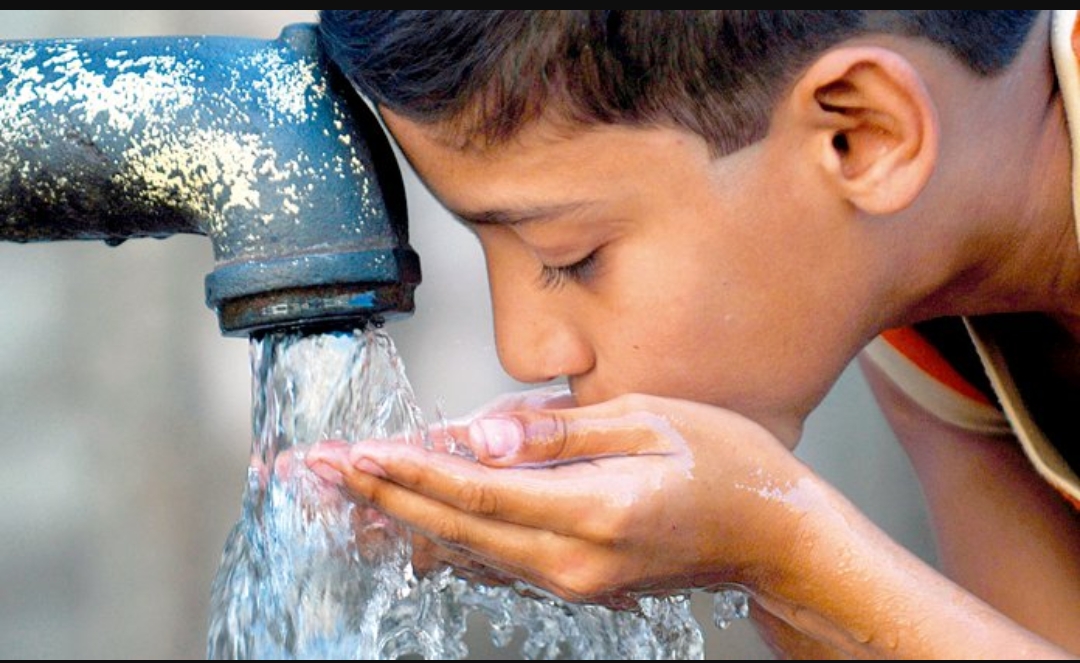 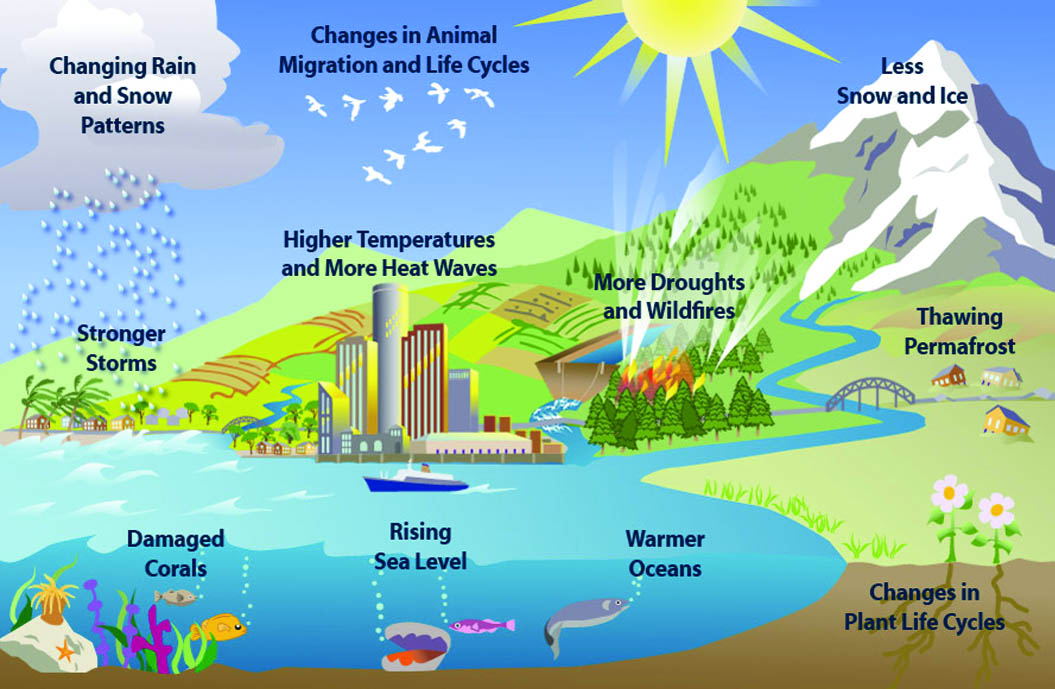 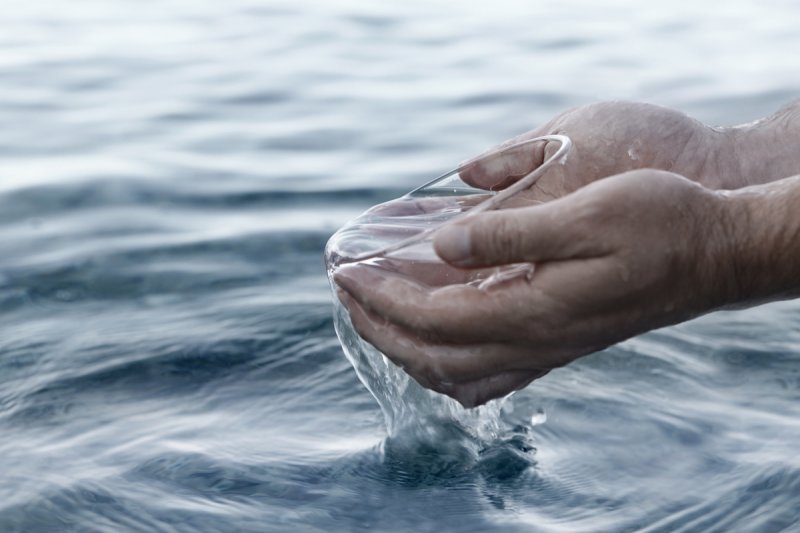 ৪। প্রতিরক্ষা
৩। মাটি
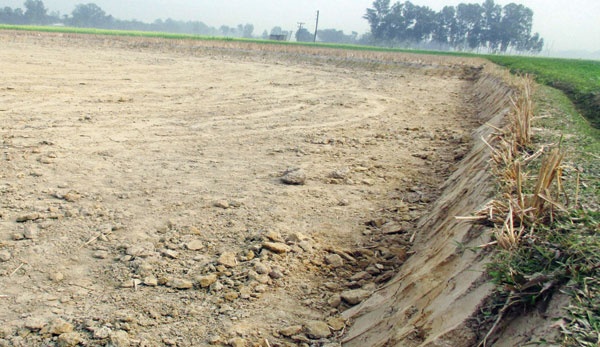 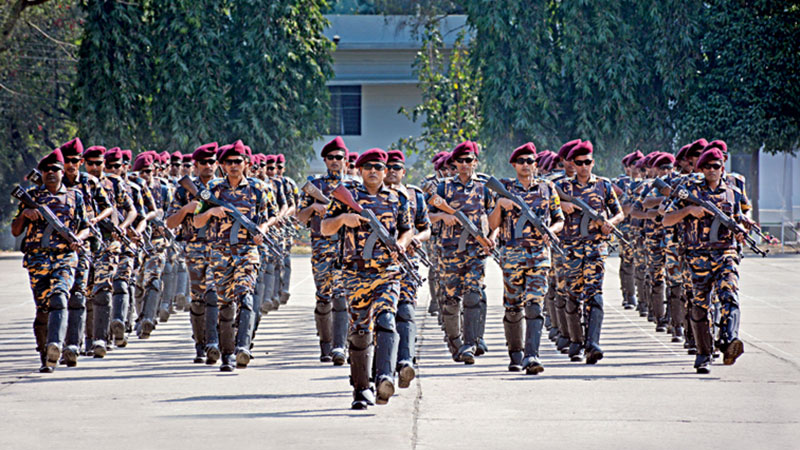 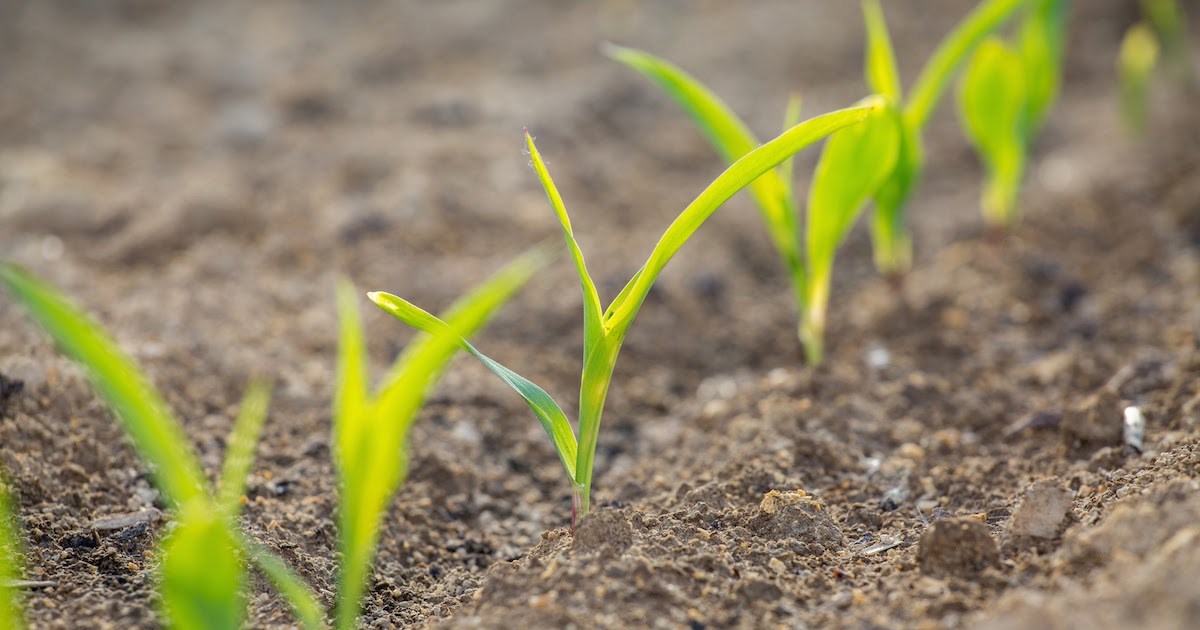 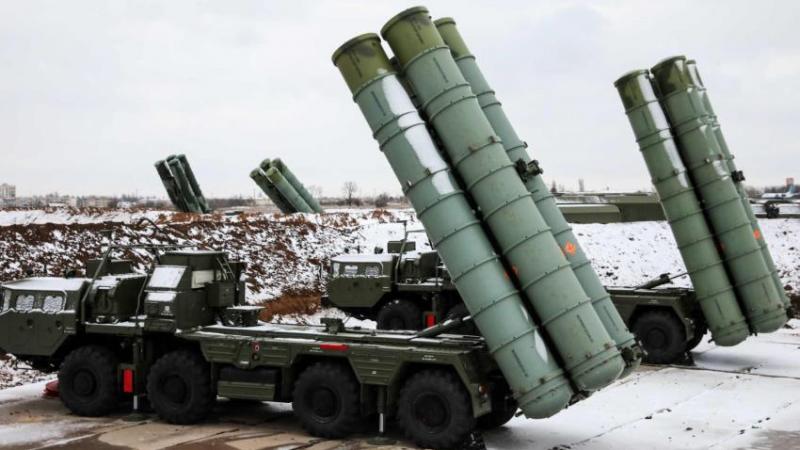 ৫। পশুচারণ
৫। যোগযোগ
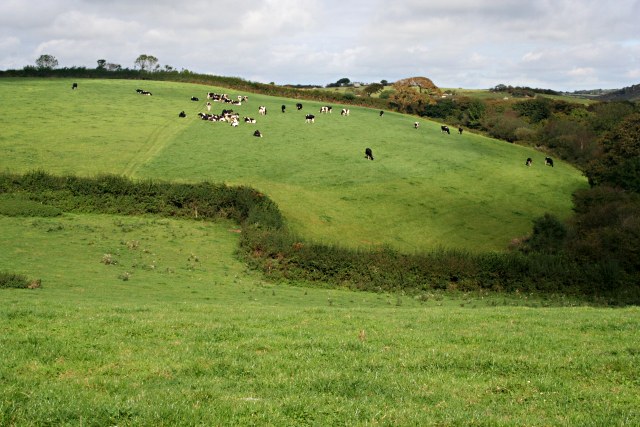 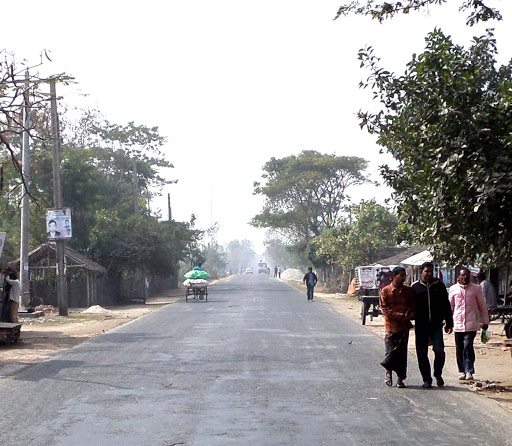 ২। নগর বসতি
১। গ্রামীণ বসতি
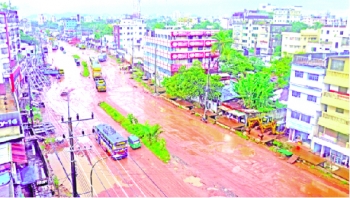 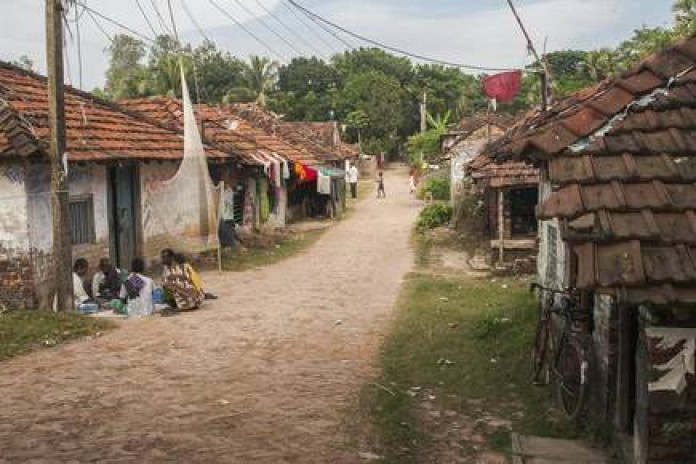 বসতির ধরণ
দলীয় কাজ
গ্রামীণ ও নগর বসতির মধ্যে পার্থক্য নিরুপণ কর।
মূল্যায়ন
১। বসতি কাকে বলে ? 
২। বসতি কয় ধরণের ও কি কি ? 
৩। কোন ধরনের জমির নিকটে জনবসতি গড়ে ওঠে ?
৪। কোন কোন দেশে বিক্ষিপ্ত জন বসতির সৃষ্টি হয়েছে ?
৫। গ্রামীণ বসতি কাকে বলে ?
বাড়ির কাজ ‍
গ্রামে বসবাসের সুবিধা ও অসুবিধা লিখ।
সবাইকে ধ্যনবাদ